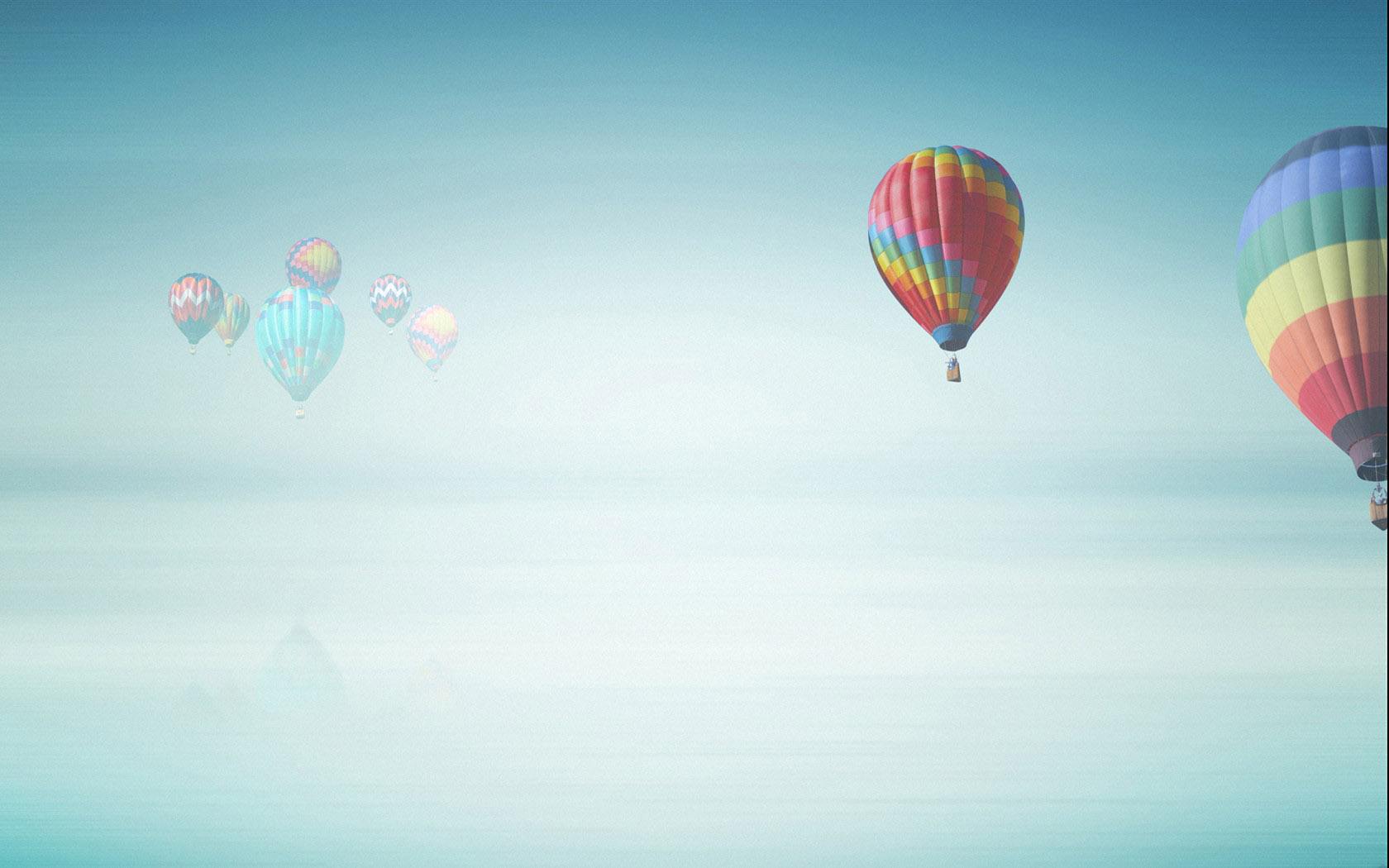 第八章 运动和力第2节  二力平衡
牛顿第一定律告诉我们：物体不受力时将保持静止或匀速直线运动状态。
    但我们周围的物体都受到力的作用，不受力的物体是不存在的。物体在力的作用下也会保持运动状态不变,比如吊在天花板上的电灯,在平直轨道上匀速
行驶的列车,这要怎么解释呢?
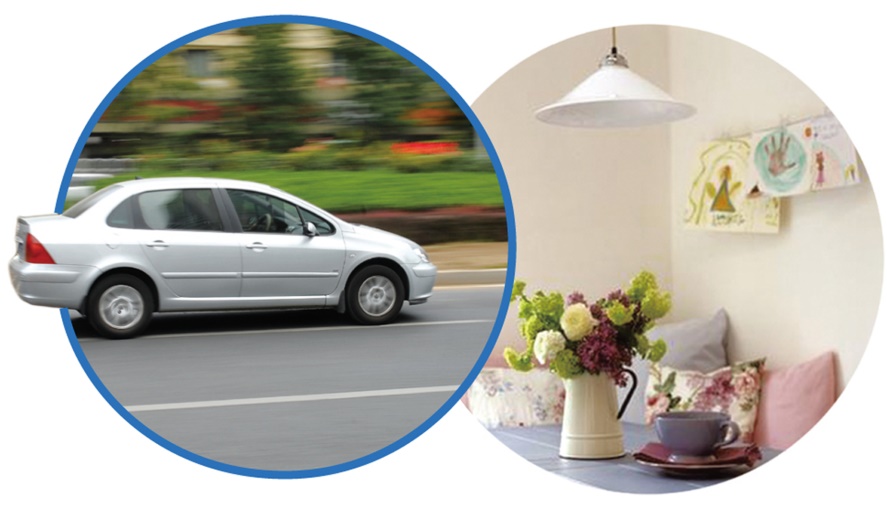 2. 能够区别平衡力和相互作用力；能运用二力平衡条件判断平衡力。
1.  知道物体在平衡力作用下保持匀速直线运动状态或静止状态；知道什么是二力平衡及二力平衡的条件；进一步理解力是改变物体运动状态的原因。
平衡力和平衡状态
知识点 1
试一试：分析下列物体的受力。
F
F
F
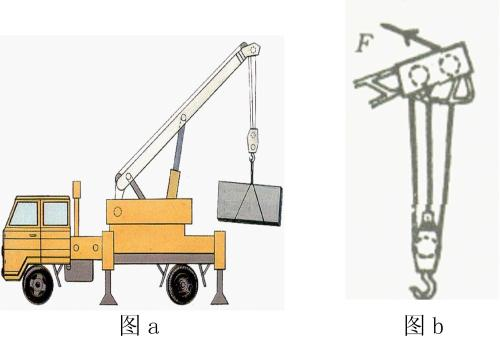 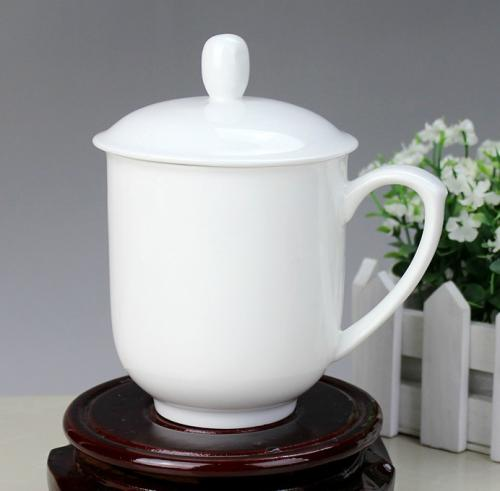 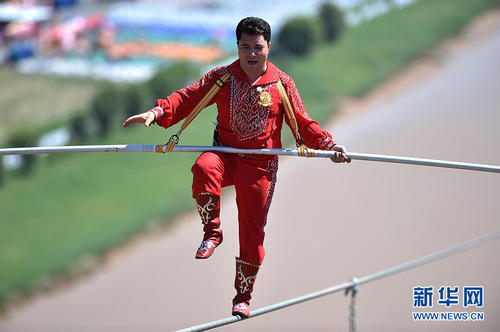 G
G
G
这些物体受力但运动状态保持不变。
匀速升高的货物
静止的杂技演员
静止的茶杯
F支
F
G
试一试：分析下列物体的受力。
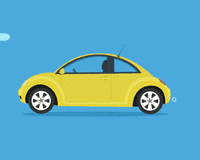 F支
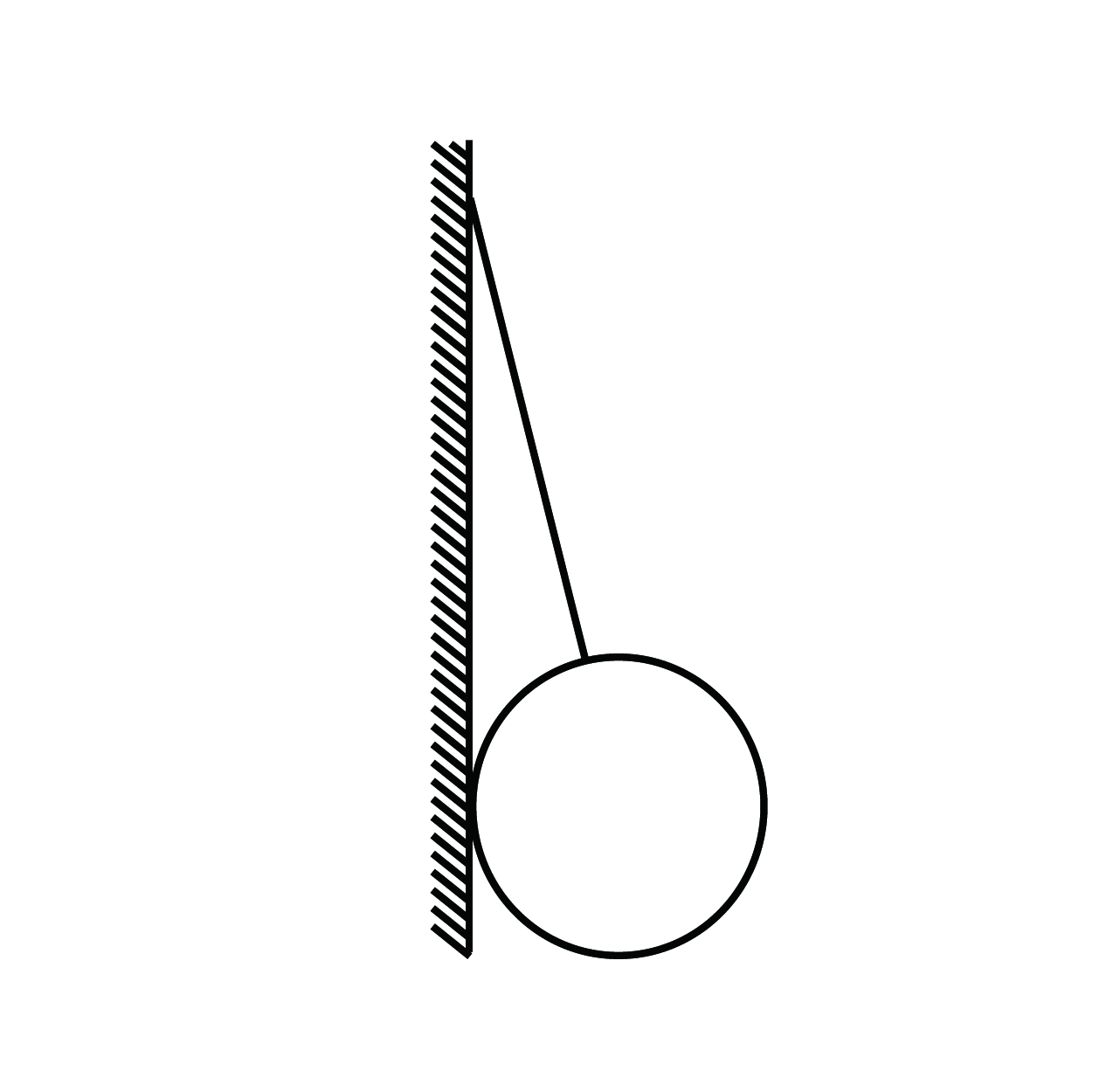 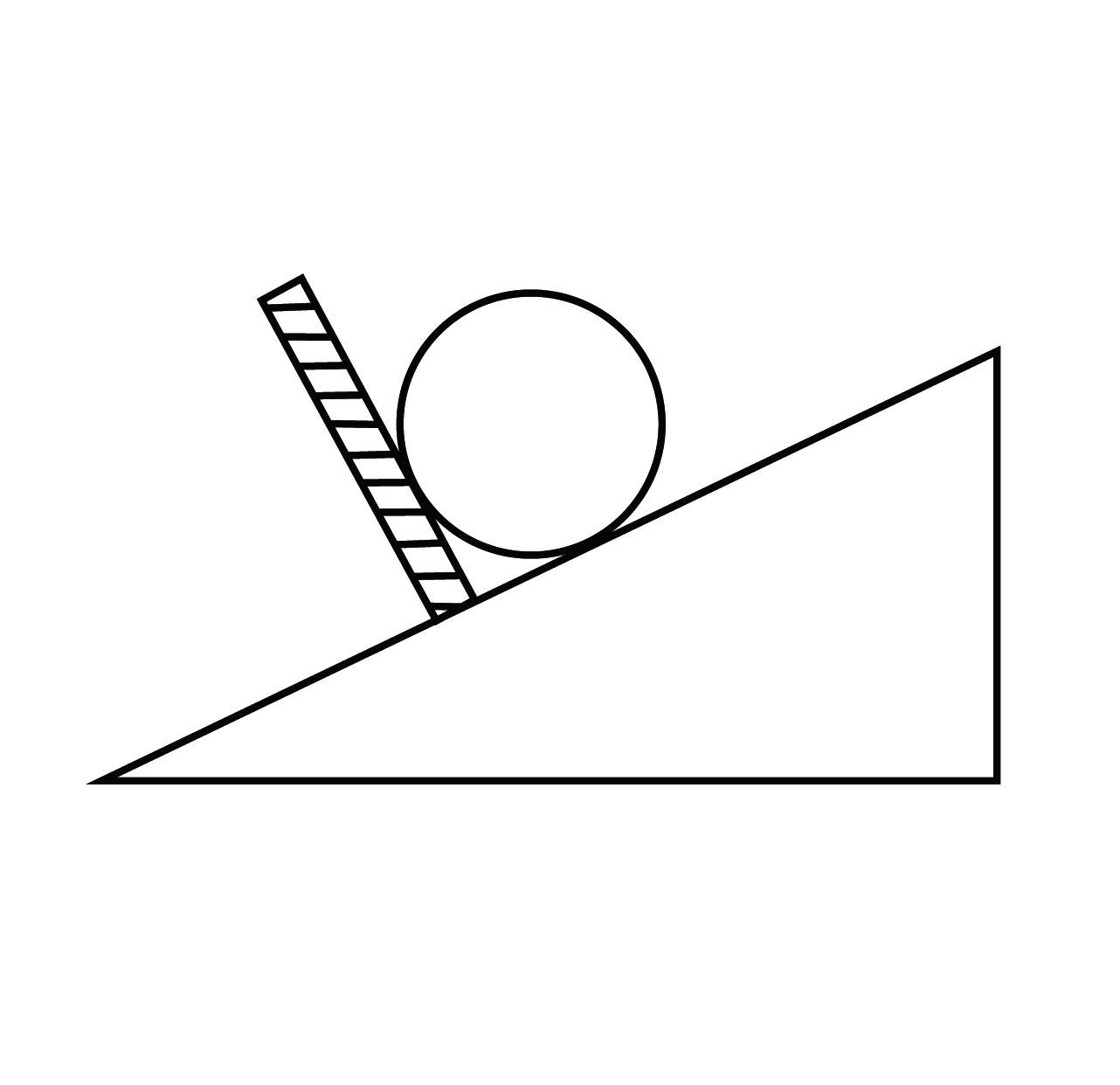 f
F
F支
F牵
G
G
静止的小球
匀速行驶的汽车
静止的小球
这些物体受力但运动状态保持不变。
物体受到几个力作用时，保持静止状态或匀速直线运动状态。
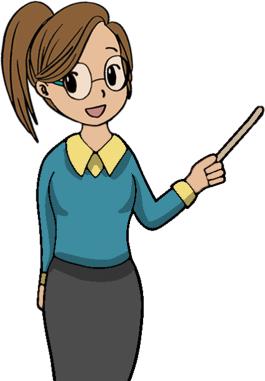 不存在
平衡力
平衡状态
保持静止状态
或
匀速直线运动状态
物体不受力时
物体受平衡力时
二力平衡的条件
知识点 2
实验：探究二力平衡的条件
把小车放在光滑的水平桌面上，向挂在小车两端的托盘里加砝码。观察小车在什么条件下会
保持运动状态不变。
         1. 使两托盘里的砝码质量不相等。
         2. 使两托盘里的砝码质量相等。
         3. 使两托盘里的砝码质量相等，把小车在水平面上扭转一个角度后释放。
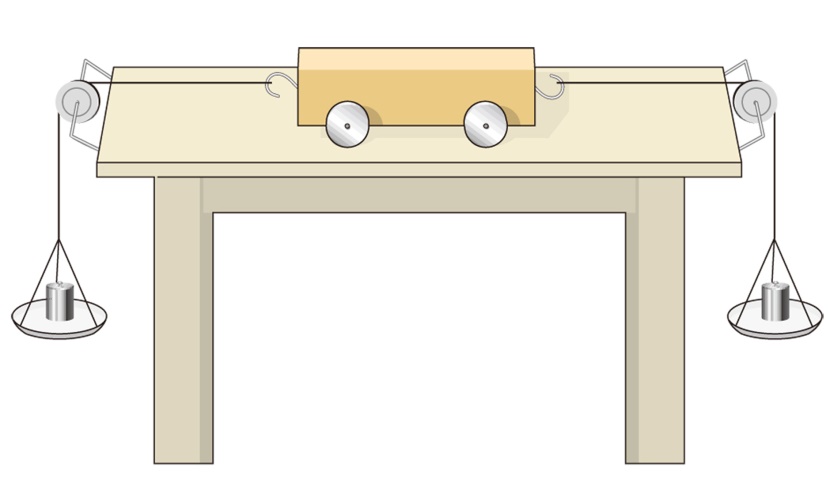 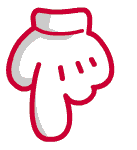 把实验条件和现象记录在下面的表格中。
改变
在同一条直线上
相反
相反
不改变
在同一条直线上
成一定角度
不在同一条直线上
改变
二力平衡条件
作用在同一物体上的两个力，如果大小相等、方向相反，并且在同一条直线上，这两个力就彼此平衡。
反向
同体
等大
共线
平衡力和相互作用力
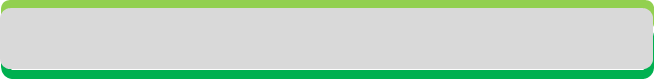 某人用绳提着一条鱼静止不动，此时鱼受到的平衡力是_____________和___________。而绳子拉鱼的力和鱼拉绳子的力是一对______________。
绳子的拉力
重力
相互作用力
相互作用力与平衡力的区别
作用在不同的两个物体上
作用在同一物体上
同时产生、同时变化、同时消失
一个力变化（增大、减小），另一个力不一定变化
二力平衡条件的应用
F
G
知识点 3
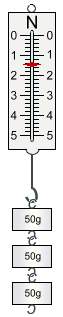 已知物体状态
砝码静止
二力平衡
即G=F
测量物体的重力
受重力G和拉力F
已知物体受力
测力计对砝码的拉力F和砝码对弹簧的拉力F＇是一对相互作用力，二者相等，即F=F＇
G=F＇
F＇
思考：以1m/s的速度匀速向上拉动测力计，示数会______；若速度为2m/s，示数会_______；若匀速下降时，示数会_______；若匀速水平移动时，示数会_______；若匀速斜向上移动时，示数会_______。
都不变
F
F
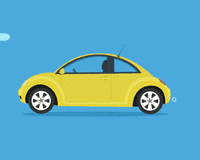 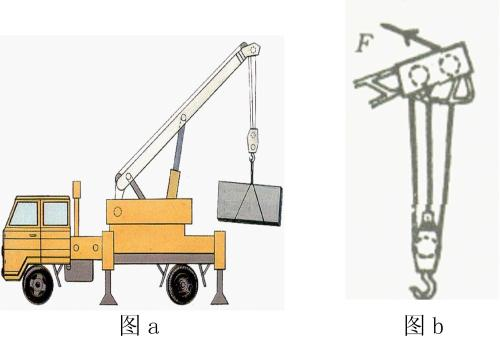 F支
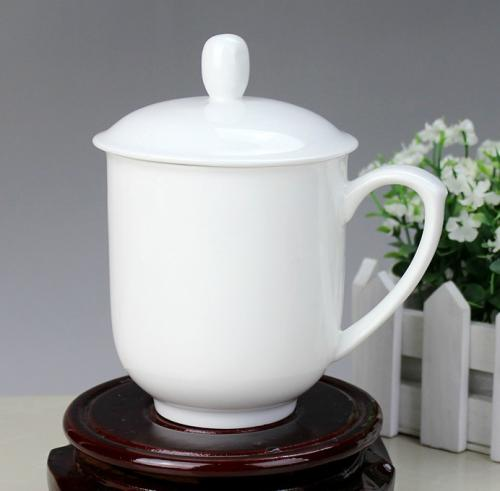 f
F牵
G
G
G
匀速升高的货物
静止的茶杯
匀速行驶的汽车
二力平衡
G=F
二力平衡
G=F
竖直方向：G=F支
水平方向：F牵=f
连接中考
例1（2018•益阳）下列情景中，处于平衡状态的是（　　）




     A．绕地球匀速运行的卫星        
     B．加速追赶猎物的猎豹 
     C．下落的皮球                  
     D．匀速下降的跳伞运动员
D
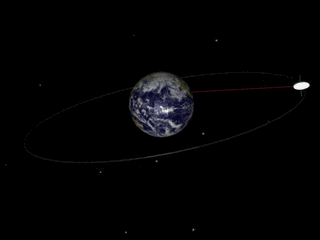 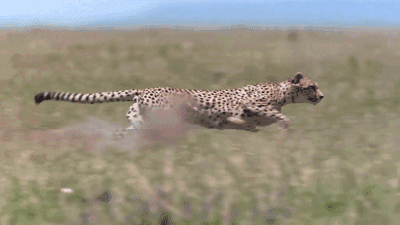 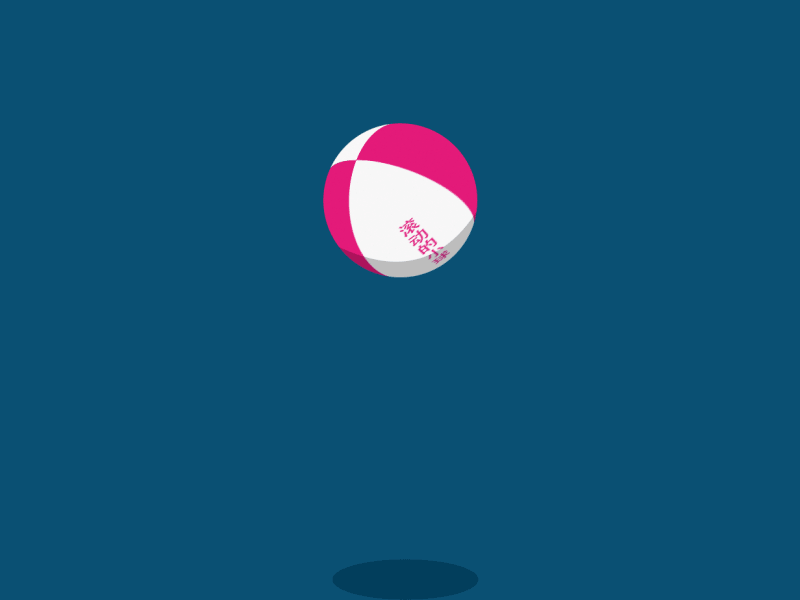 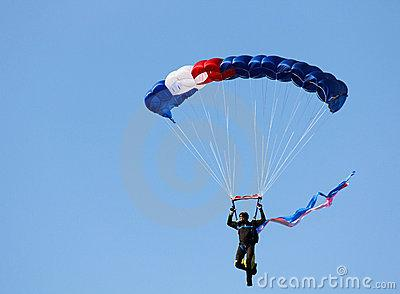 运动方向不断改变
速度大小不断改变
速度大小不断改变
速度大小和运动方向都不变
连接中考
例2 （2018•宿迁）如图所示，在“探究二力平衡的条件”实验中。
（1）实验中定滑轮的作用是_________________；
（2）选择轻质卡片的目的是________________________________；
（3）用手将卡片转过一个角度，使卡片受到的大小相等、方向相反的两个拉力不在同一条直线上，然后由静止释放卡片，根据____（选填字母）状态，能够说明这两个
拉力不是一对平衡力。
A．松手前卡片静止   
B．松手瞬间卡片旋转   
C．松手后卡片达到静止
改变力的方向
消除或忽略卡片重力对实验的影响
B
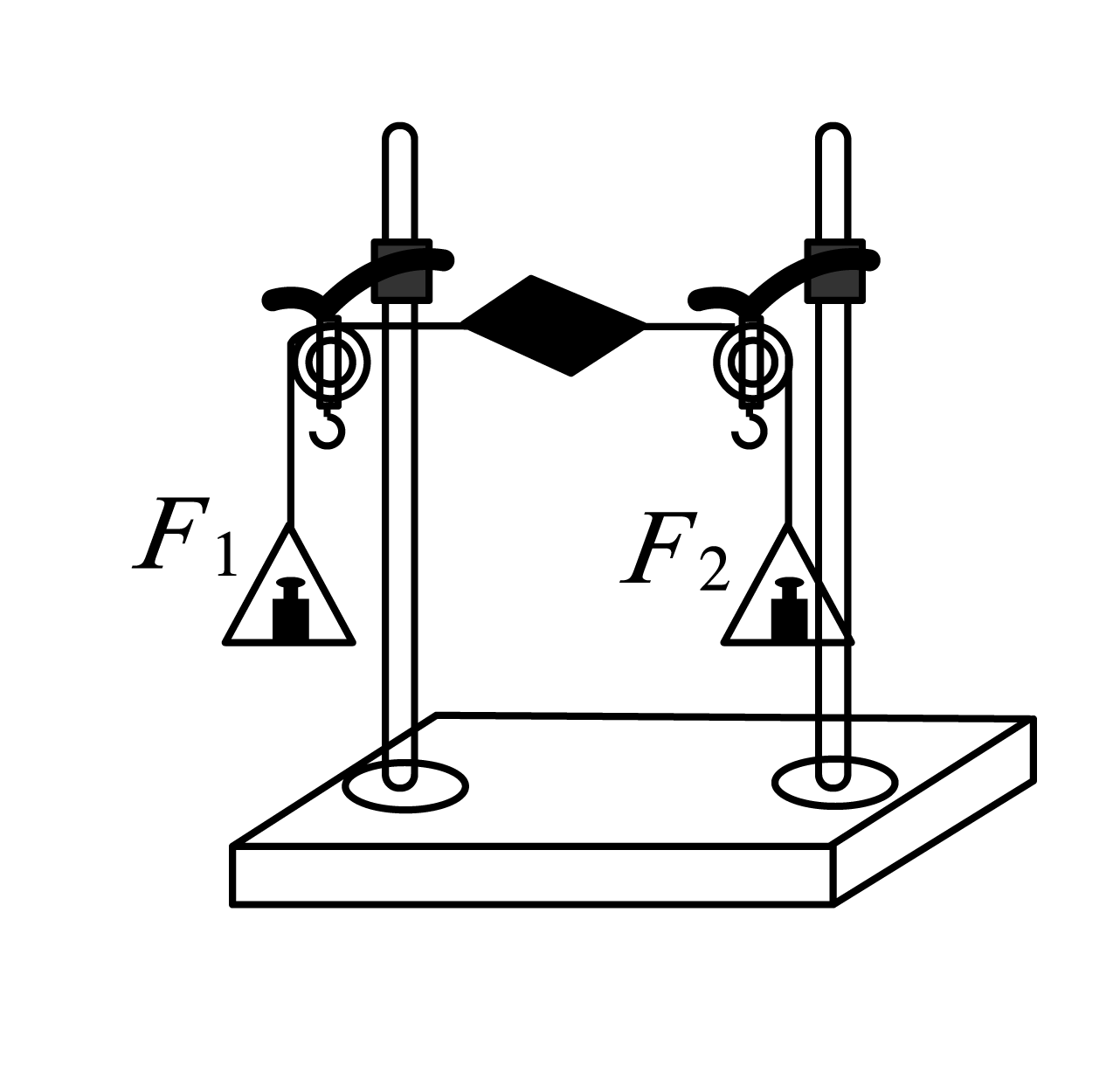 N
G
连接中考
例3 （2018•桂林）骑自行车出行郊游，是一种时尚、环保的生活方式。当我们在平直路面上匀速向前骑行时，以下说法正确的是                                            （　　）
A．若自行车停下，惯性就消失了 
B．自行车受到的动力大于自行车受到的阻力 
C．路面受到的压力与人受到的支持力是一对平衡力 
D．人和车受到的重力与地面对人和车的支持力是一对平衡力
D
惯性是物体本身的性质
v
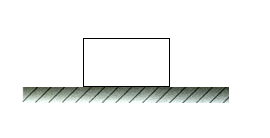 ×
f
F
不作用在同一物体，且大小也不相同
√
基础巩固题
基础巩固题
D
1.如图所示的情景中，二力彼此平衡的是(　　)
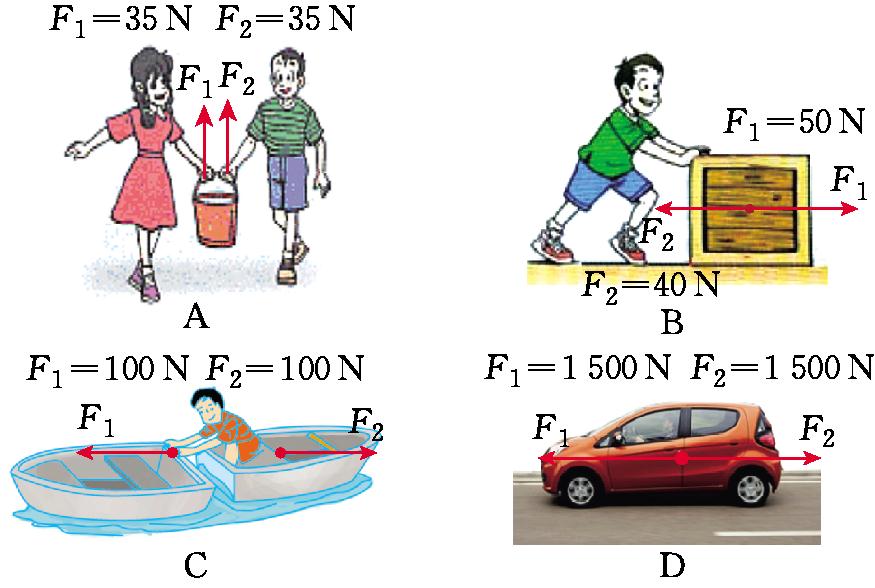 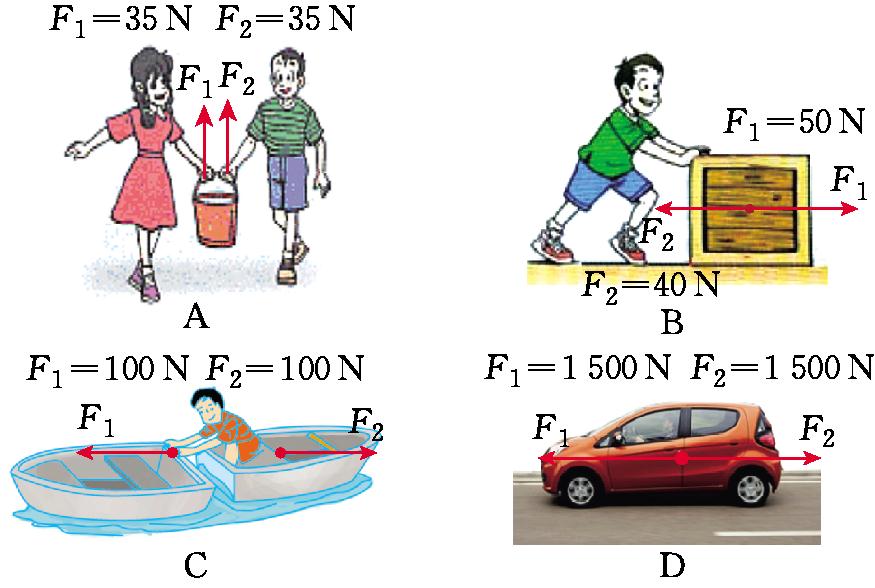 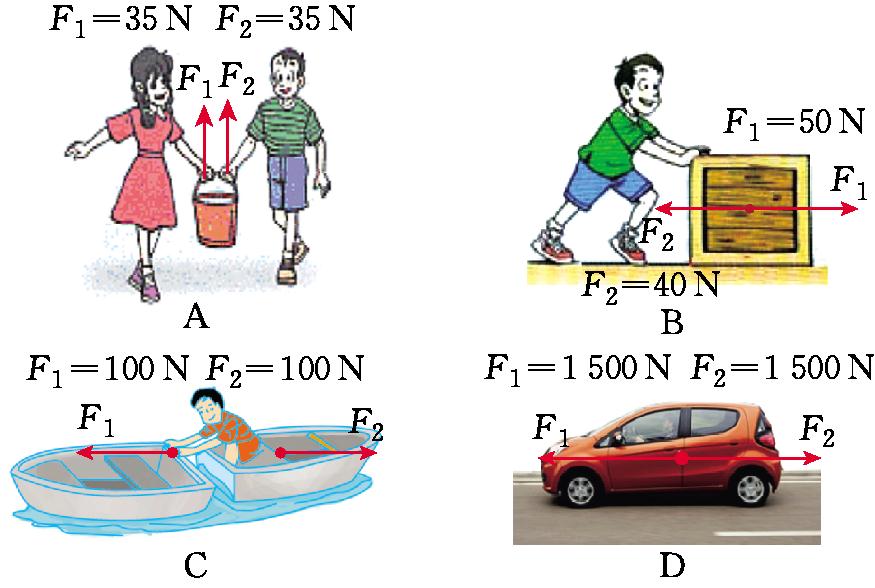 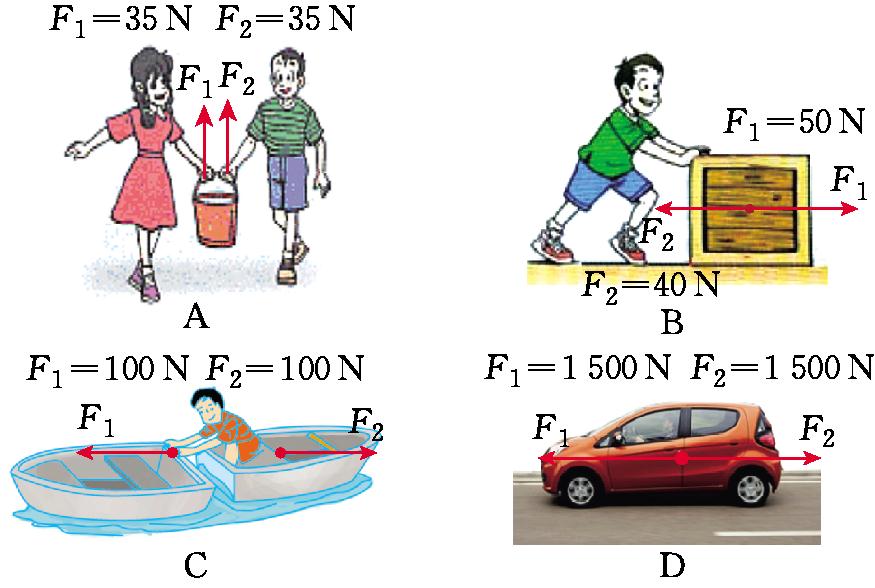 基础巩固题
2. 如图所示的A、B、C、D分别是用照相机拍摄(每0.1s拍摄一次)的小球在四种不同运动状态下的照片，其中小球受到平衡力作用的是 (　　)
B
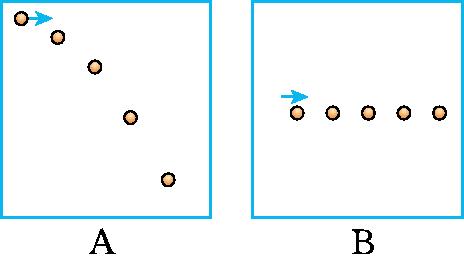 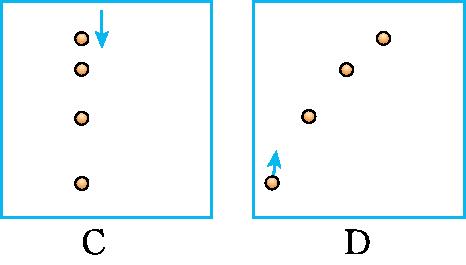 基础巩固题
3. 将一本物理书放在水平桌面上静止时，下列选项中的两个力相互平衡的是（　　）
       A．书的重力与书对桌面的压力 
       B．书的重力与桌面对书的支持力 
       C．书对桌面的压力与桌面对书的支持力 
       D．书对桌面的压力与课桌的重力
B
基础巩固题
4. 如图所示，用细线拉着木块在水平面上做匀速直线运动，下列说法正确的是 (　　)
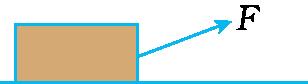 C
A. 木块受到的摩擦力和细线对木块的拉力是一对平衡力
B. 木块对细线的拉力和细线对木块的拉力是一对平衡力
C. 木块对水平面的压力和水平面对木块的支持力是一对相互
     作用力
D. 木块对细线的拉力和手对细线的拉力是一对相互作用力
基础巩固题
基础巩固题
5. 小华同学在科技馆观摩自行车走钢丝表演后回家做了一个模型，如图所示，下列说法正确的是  （　　）
A．自行车的重力与钢丝对自行车
       的支持力是一对平衡力 
B．自行车和所挂物体总重力与钢
       丝对自行车的支持力是一对平衡力 
C．自行车对钢丝的压力与钢丝对自行车的支持力是一对平衡力 
D．自行车对绳的拉力与钩码的重力是一对平衡力
B
F
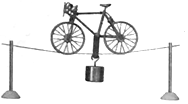 G
F支
G
f
基础巩固题
基础巩固题
6. 如图所示，一物块放置在斜面上保持静止，请画出该物块的受力示意图。
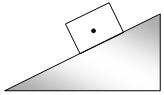 能力提升题
在探究“二力平衡的条件”的实验中,小刚同学采用的实验装置如图甲所示,小华同学采用的实验装置如图乙所示。
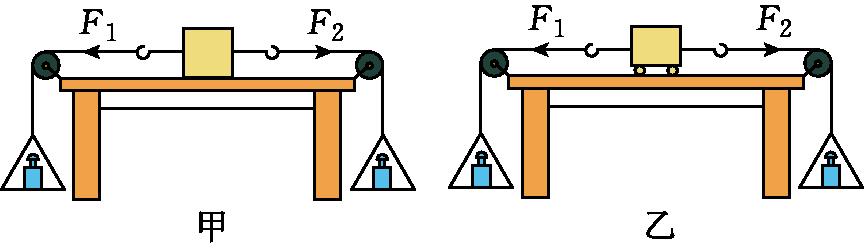 匀速直线运动
(1)当物体处于静止状态或____________状态时,它受到的力是相互平衡的。 
(2)这两个实验装置中,你认为装置_______(选填“甲”或“乙”)更科学。 
(3)在装置乙中,将小车旋转一定角度,松手后,发现小车旋转后又恢复原状。这说明两个力必须作用在同一__________(选填“物体”或“直线”)上,物体才能平衡。
乙
直线
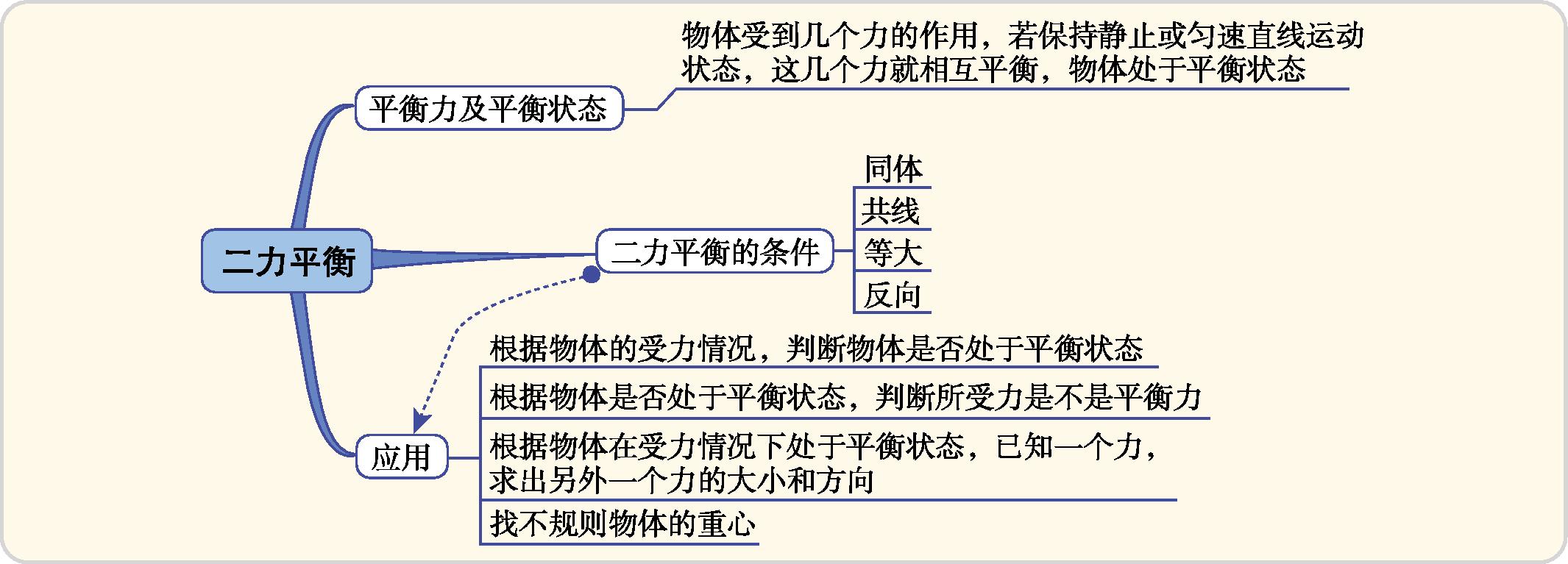 作业
内容
教材作业
完成课后“动手动脑学物理”练习
自主安排
配套练习册练习